ЛЕКЦИЯ 5 ПОКРОВЫ ТЕЛА И ИХ ПРОИЗВОДНЫЕ
1 Структура и функции покровов тела
2 Производные покровов
Схема кутикулы
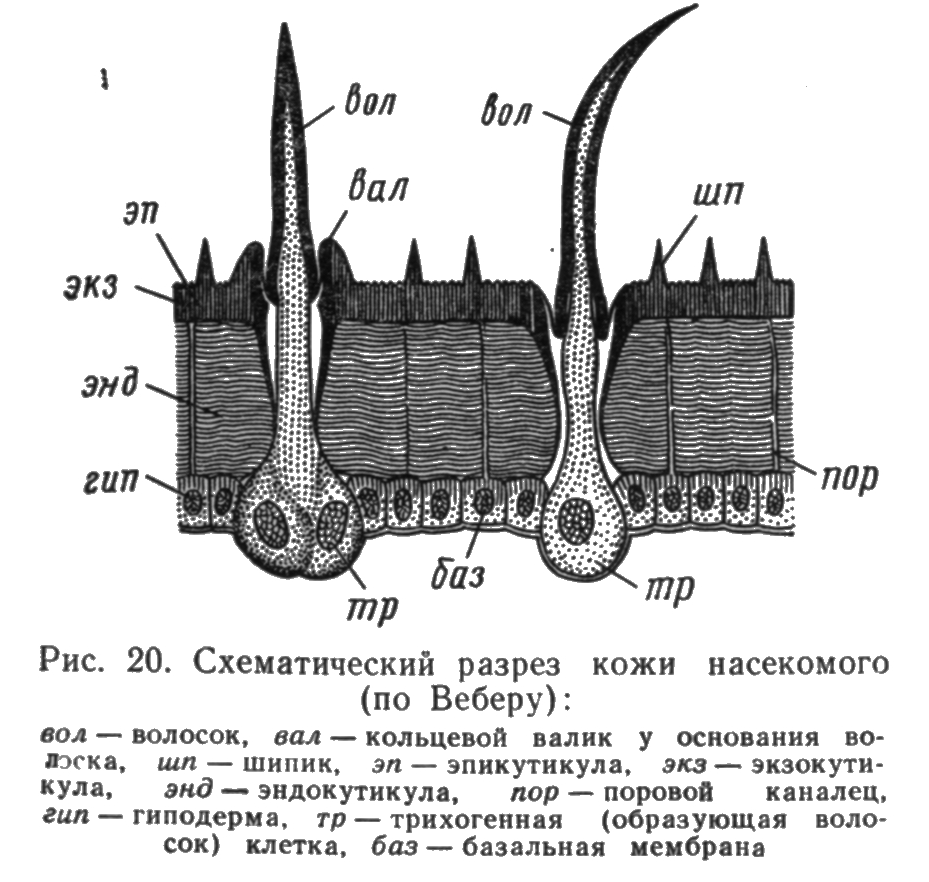 Структура хитина
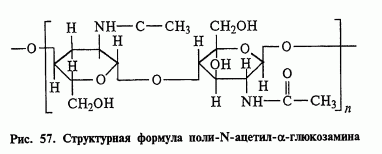 Слои эпикутикулы
а) цементный;
б) восковой выделяют несколько зон: 
- мономолекулярный слой; 
- средний;
- внешняя зона
в) полифеноловый
г) кутикулиновый
Генезис кутикулы
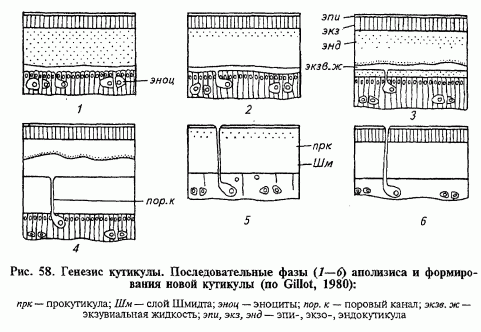 Микроскульптура кутикулы
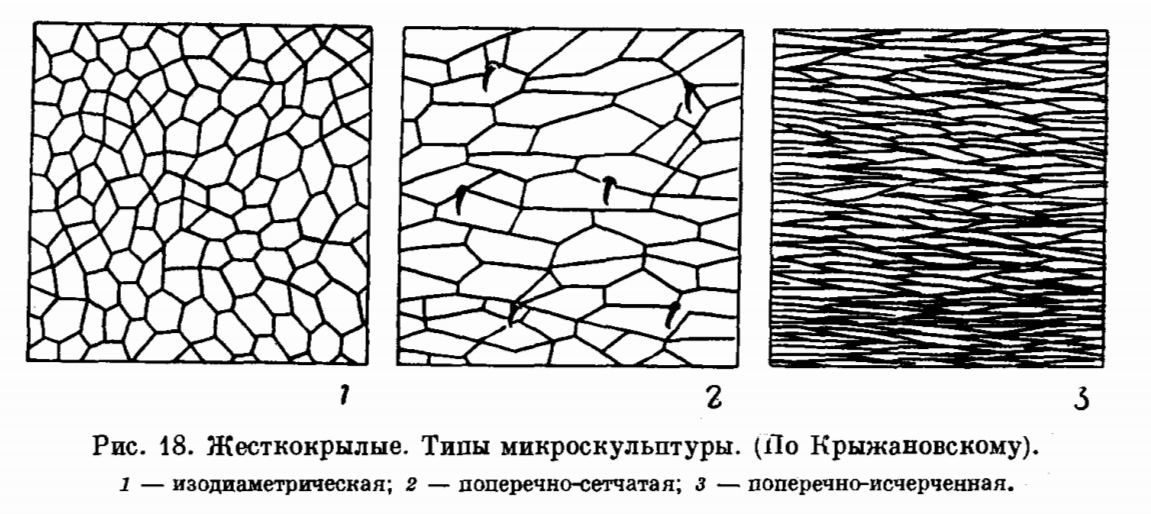 Кутикулярные выросты
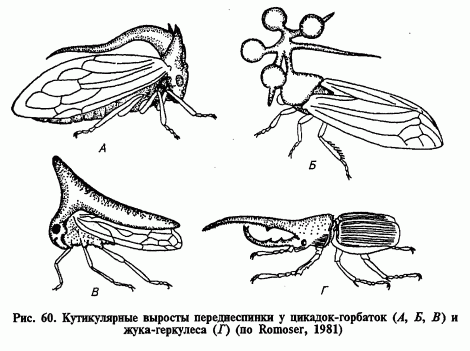 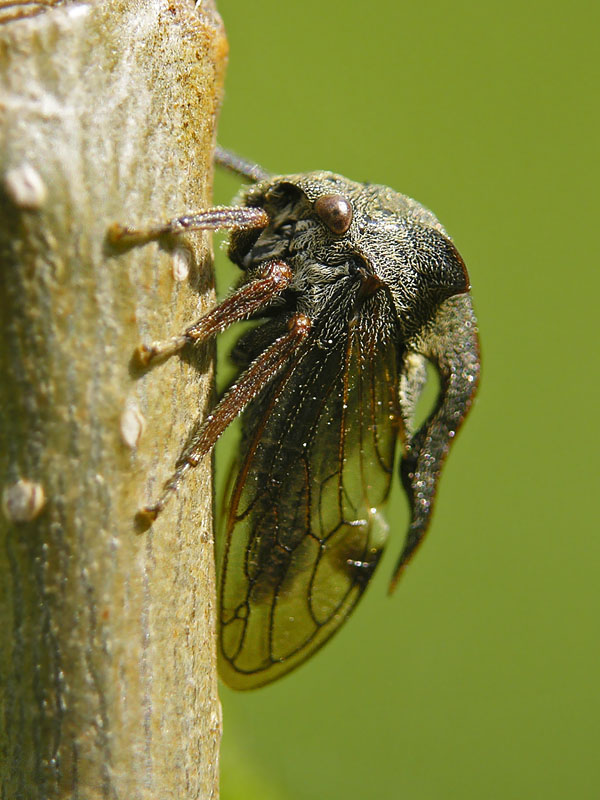 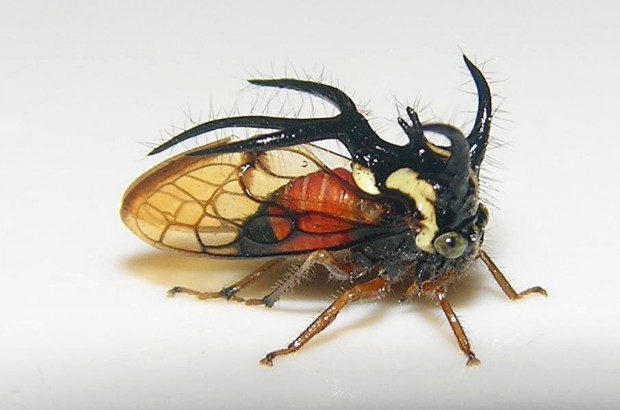 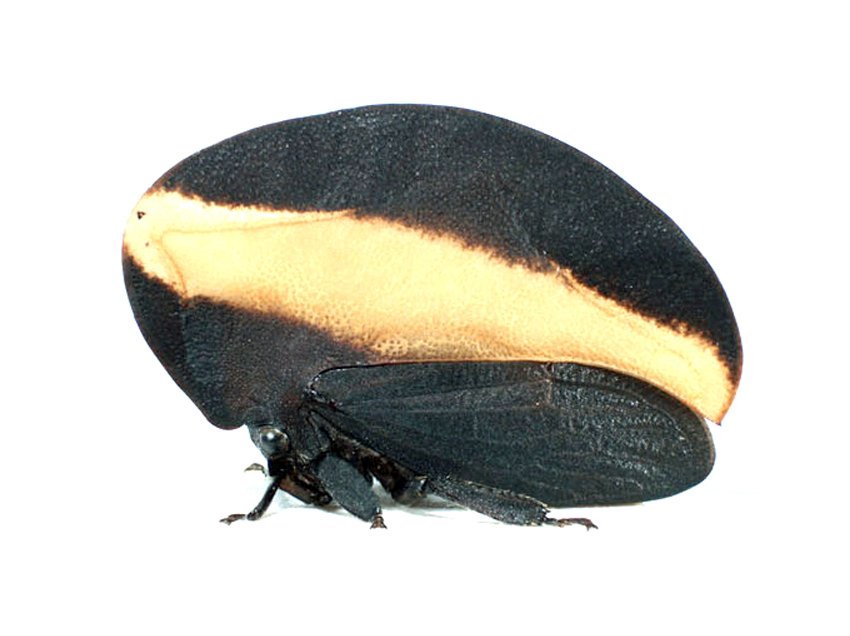 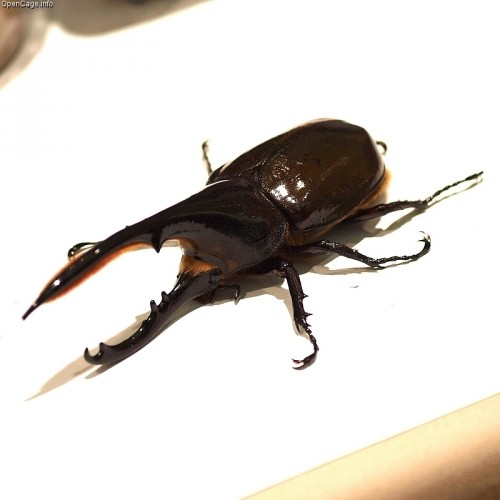 Щетинки и чешуйки
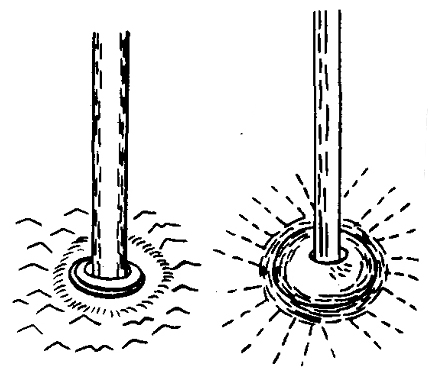 Щетинки и щетинконосные поры
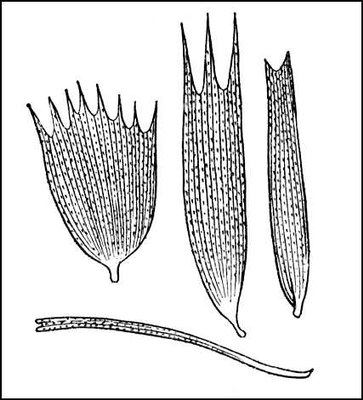 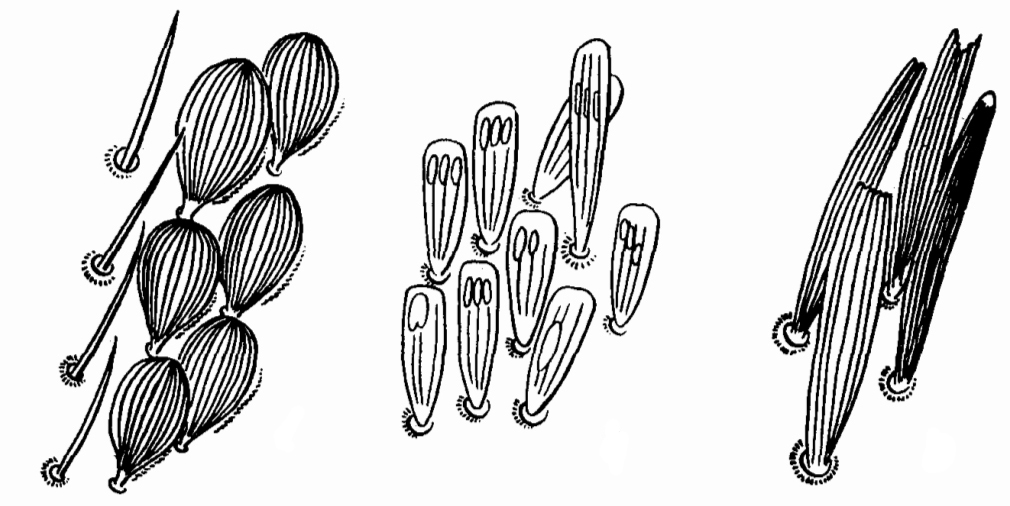 Чешуйки бабочек
Чешуйки жуков
Формирование чешуек бабочек
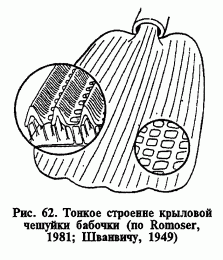 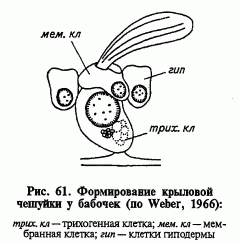 Пахучие и ароматические железы
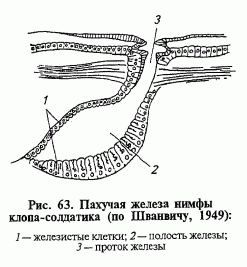 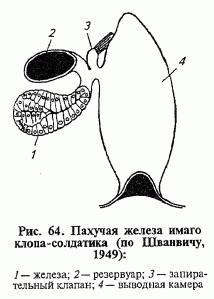 Отпугивающие железы
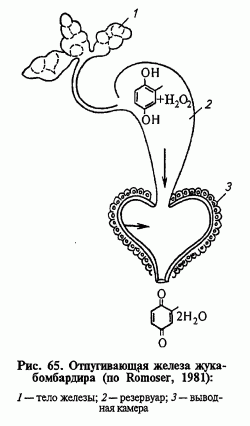 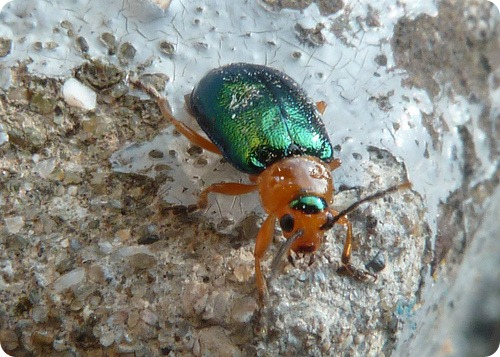 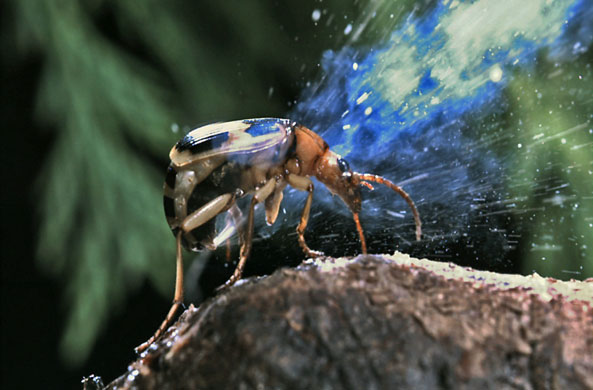 Восковые и лаковые железы
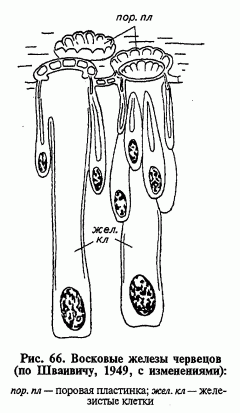 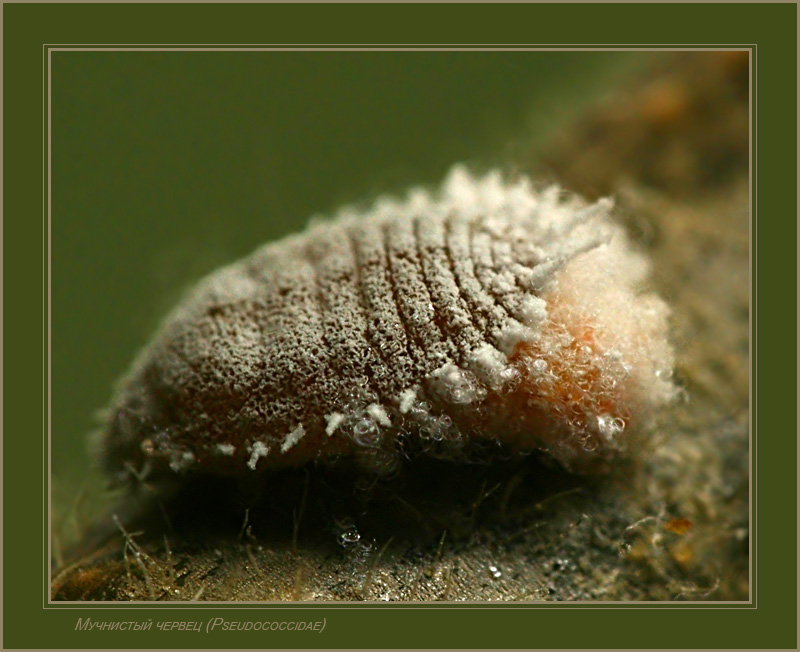 Шелкоотделительные, или прядильные железы
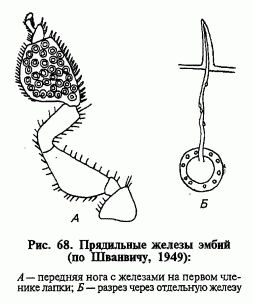 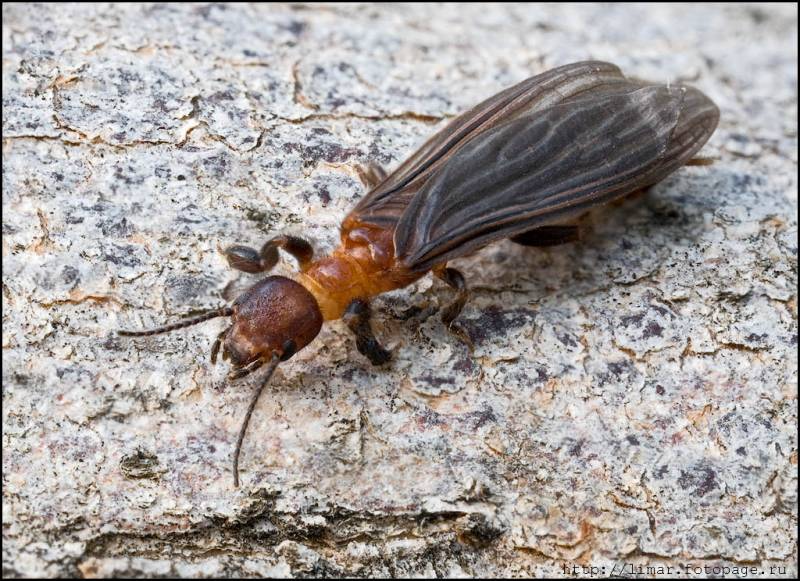 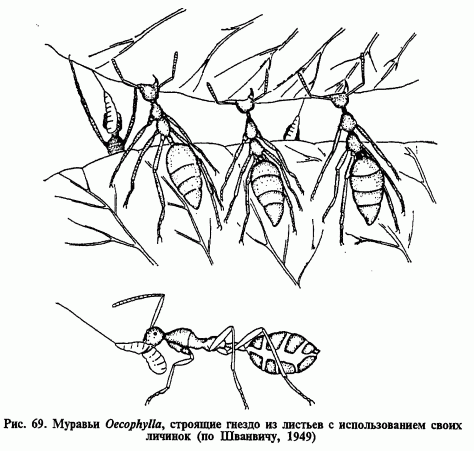 Аллотрофические железы
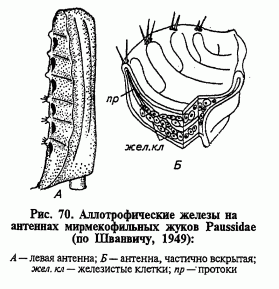 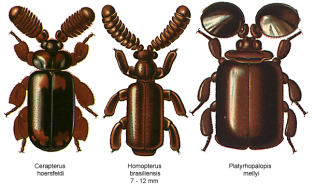 Феромонные железы
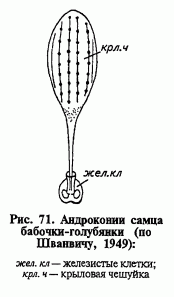 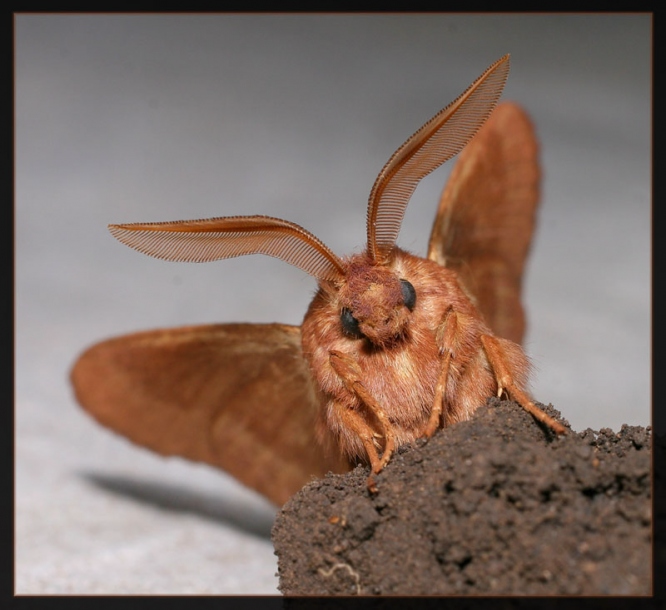